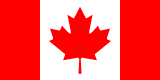 FROM INTELLIGENCE-FED TO INTELLIGENCE-LED
(… and Beyond)
Sheldon Jordan
Conservation Management and Environmental Enforcement Consultant
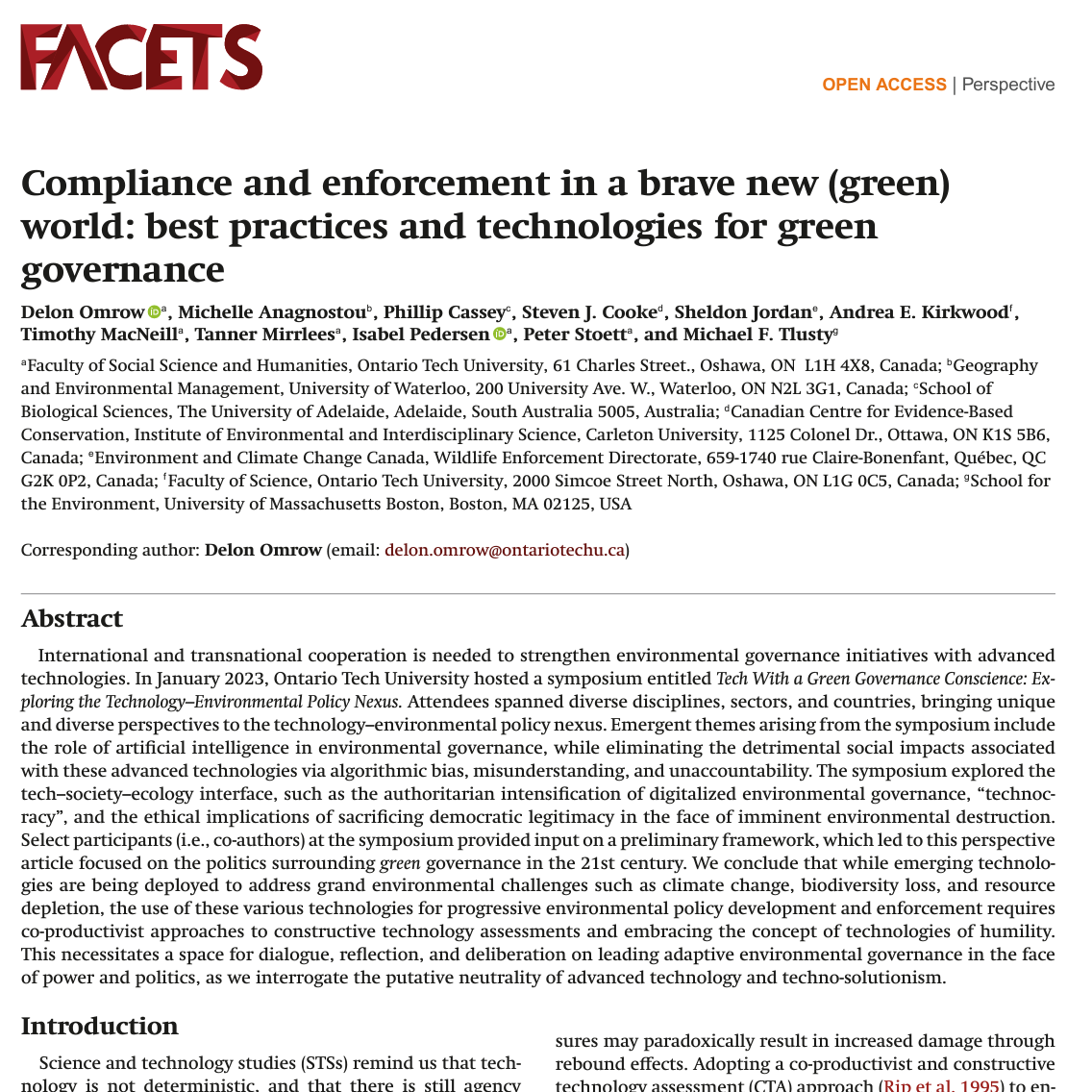 AI & Green Governance ?
“We have the technologies and knowledge to build a sustainable future, but there is one final challenge: how do we get the best information into the policy makers’ hands at the right time, and ensure that this information is actually acted upon and implemented? (…)

“While technology promises wonderful solutions to the problems of our time, it is not in itself or by itself a fix to challenges of green governance.”
https://doi.org/10.1139/facets-2023-0105
How it Should Work
Criminal Environment
Impact
Interpret
Crime
Intelligence 
Analysis
Decision Maker
Influence
Ratcliffe, 2016
Intelligence Maturity
…and beyond
Based on  UK College of Policing / Evidence-Based Policing Maturity Model
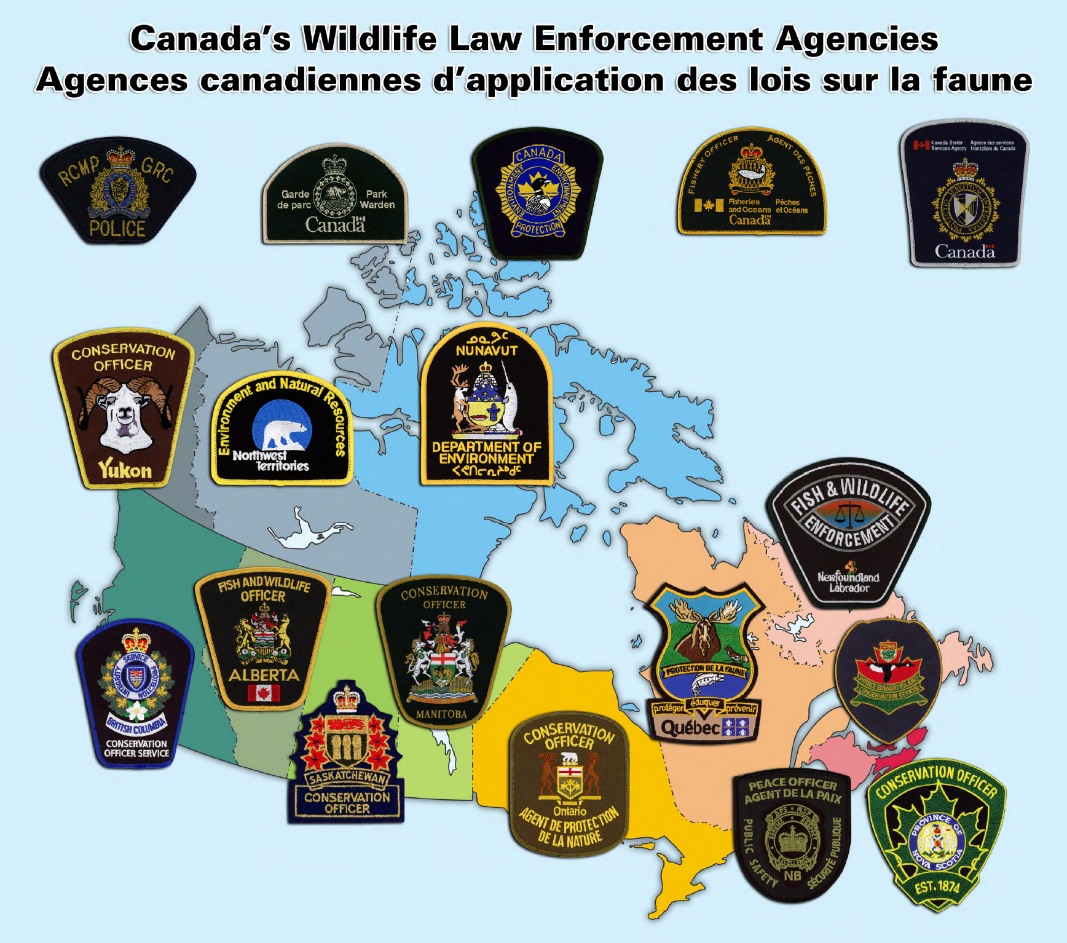 How many could use an Intel-Led approach?
From Fed to Led
Criminal Environment
Whole of Organization Approach (and beyond)
Develop your plan
Deliver tailored training by function and level
Decision Makers are Key
All Practitioners have a role to learn and play

Lessons Learned (Do More Of):
Engage Regulatory Clients and Policy Makers
Implement Processes and Accountability Mechanisms
Sharpen the Saw* 
       (*apologies to Stephen Covey)
Impact
Interpret
Intent
(Inform,
Include)
Crime
Intelligence 
Analysis
Decision Maker
Influence
Tailored Training
Process / Accountability
Ratcliffe, 2016 modified
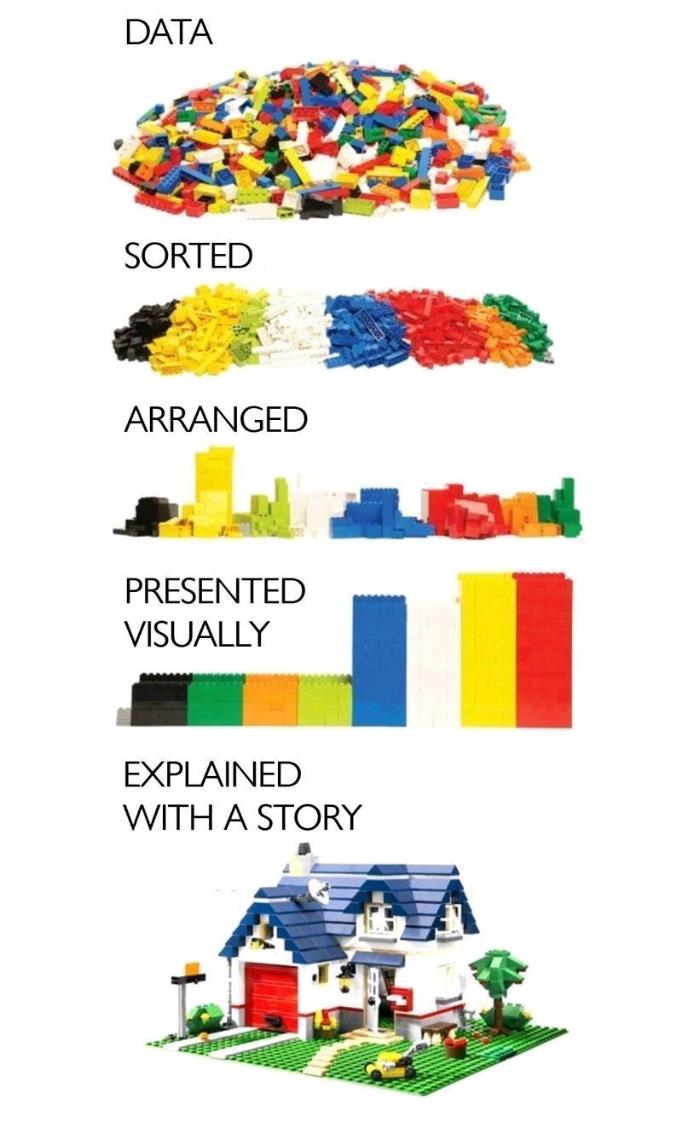 Lead with Intelligence
Cultivate and use Intelligence systematically – from the top – in regulations and enforcement. 

Building an Intelligence-Led culture pays results to those who take the time and effort. 

Implement processes and accountabilities to maximise and protect your investment.
Image Source Unknown